Cans summit child and adolescent needs & strengthsmay 14, 2019
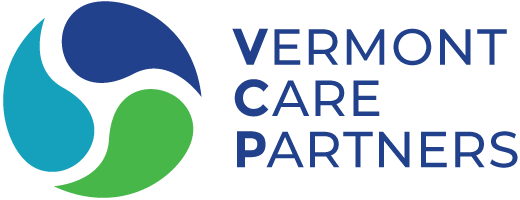 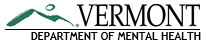 This event is sponsored by Vermont Care Partners and the Department of Mental Health
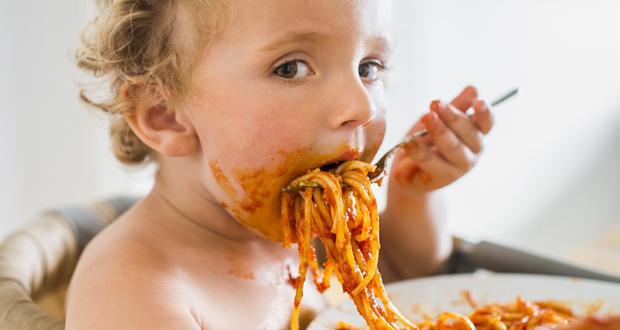 logistics
Thank you to the summit planning team:
Implementation Team
Dillon Burns, VCP
Simone Rueschmeyer, VCP
Alison Krompf, DMH
Special thanks to Speakers and Panelists!!!
Restrooms
Break out rooms and moving  
   walls
Phone call space
LUNCH!
Evaluations
October 3, 2018
When All You Can Trust is the Story: Building Change, 1:00-4:00
Ask Jennifer to be our keynote at the May meeting—she speaks to the core of why we are doing the CANS in Vermont.
 
Parents need to trust their story. Their story anchors them to reality. Their story speaks for them. Their story holds their hope for the future. 
Professionals can trust parent’s stories. Trust keeps curiosity alive. Trust allows parents to be the expert. Trust creates a partnership. 
Parents feel empowered when they are allowed to share their story. Individual stories are seen as valuable. Parental concerns receive a practical response. A peer support system opportunity is created. 
Systems are improved when parent’s stories are heard and valued. “No wrong door” for complaints or concerns. Less system defensiveness, more curiosity. Opportunity to catch systemic issues earlier. 
 
The CANS is an effective way to get parent’s voices about their story heard. 
 
The CANS is the kind of tool that can work for children/youth with different personalities.
 
This family used the results from the CANS with a letter requesting for a review of level of care. 
 
Power of Trusting Stories-at both the treatment and system level.
Jen griffis
Jen lives with her family in a small community on the edge of the beautiful Idaho wilderness. She and her husband Danny have been married for 21 years and have the privilege of parenting seven amazing children who are always ready for an adventure. 
Behavioral, emotional, and learning challenges among her children create many opportunities to engage with child-serving systems. She spent over three years working with other advocates and professionals to create a framework for Idaho’s new system of care. She continues to engage with this transformation as a parent consultant and recently founded a non-profit that focuses on empowering parents to raise resilient kids. 
She is passionate about encouraging parent voice within systems and culture, raising resilient kids no matter what diagnosis or challenge they face, and most importantly, always speaking hope.
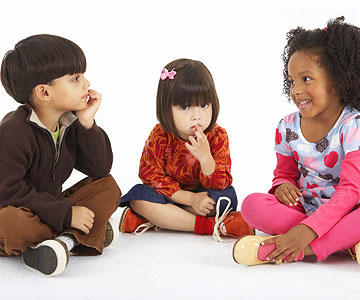 Panel discussion
How to Use the CANS to Talk with Families about Your Work Together: Lessons Learned
Current status of CANS in VT
CANS Implementation began in Vermont in 2014 through the Integrating Family Services initiative. After looking at a variety of tools and wanting to have something that would tell us “Is anyone better off” because of our interaction with them the CANS was decided upon and implementation began in earnest in 2015.
There is a statewide CANS Implementation Team which has been meeting monthly since 2015 and includes  representation from the State, community partners and family voice. This team created the Vermont CANS versions, has implemented trainings, and supports policy development. 
Currently there are two versions being used in Vermont: CANS-VT 0-5 and 5-22
Have trained providers in every region to ensure sustainability  
The CANS is being used primarily by Designated & Specialized Services Agencies, also some residential programs and Specialized Service Agencies
DAs and SSAs are in different phases for embedding the CANS into their health records systems and creating report functions; a great deal of progress is being made in this area.
We now have data showing the impact of services on children, youth and families!
CaNS Updates
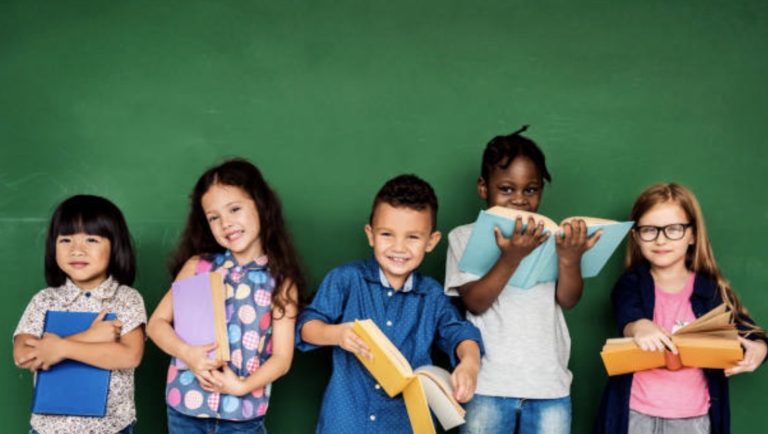 Core Items
Transition-Aged Youth
Manual Changes
CANS and the Diagnosis and Evaluation 
School Module
Certifications
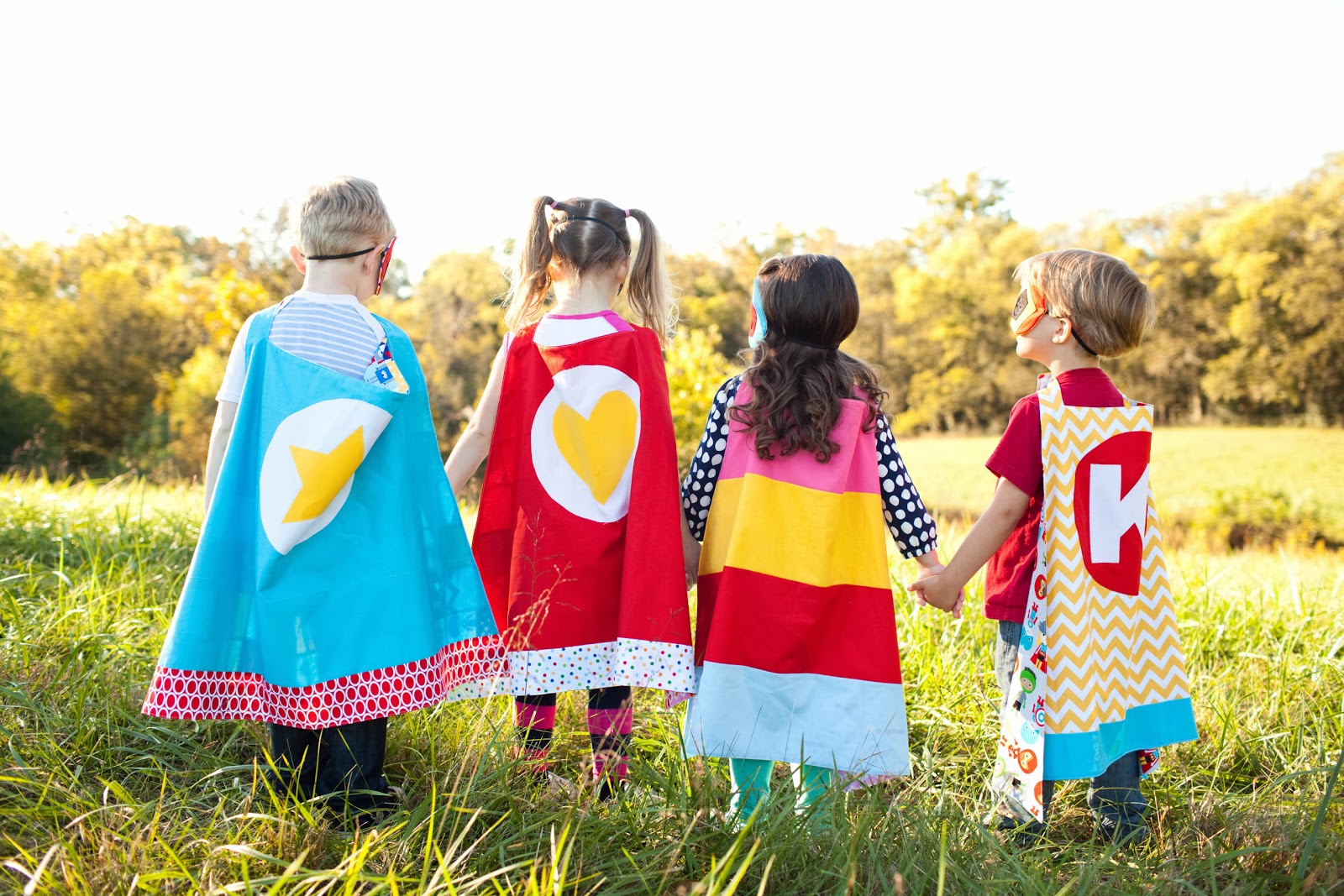 CANS champion award - 2019
10:45-11:00	Break 

11:00-12:00	Breakout Sessions
5-22 CANS 101 ~ Alison Krompf, DMH
CANS in a team meeting ~ Cory Enos, Northwestern Counseling and Support Services
How Supervisors Can Support their Staff Using the CANS for Treatment Planning ~ Holly Reed and Matt Hogan, Northwestern Counseling and Support Services

12:00-12:30	Lunch-provided

12:30-1:30	Breakout Sessions
CANS School Module ~ Amy Irish, Northwestern Counseling and Support Services
Early Childhood CANS ~ Chyna Boise and Katherine Harris, Rutland Mental Health
Transition-Aged Youth CANS Domains ~ Jen White, Northeastern Family Institute and Scott Louiselle, Rutland Mental Health
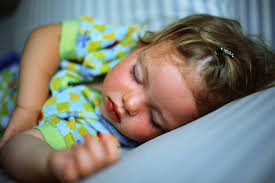 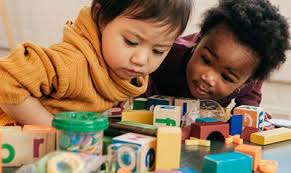 CANS Nuts and Bolts ~ Dillon burns, Vermont care partners
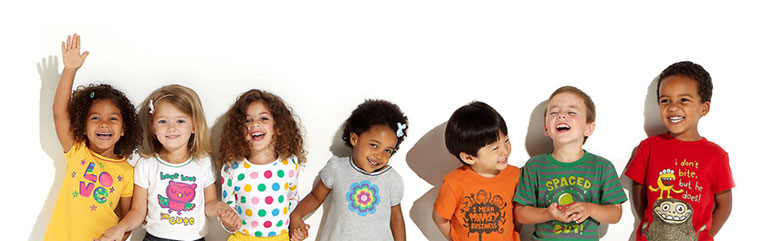 Treatment Planning with Families using the CANS ~ Jen Griffis
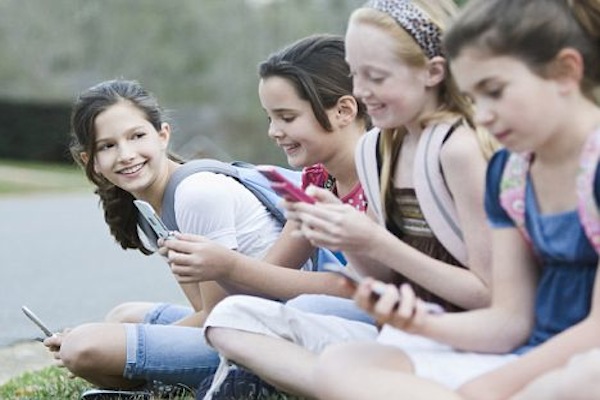 CANS Data
Alison Krompf, DMH and Valerie Wood, UVM
Thank you for coming!please complete your evaluations